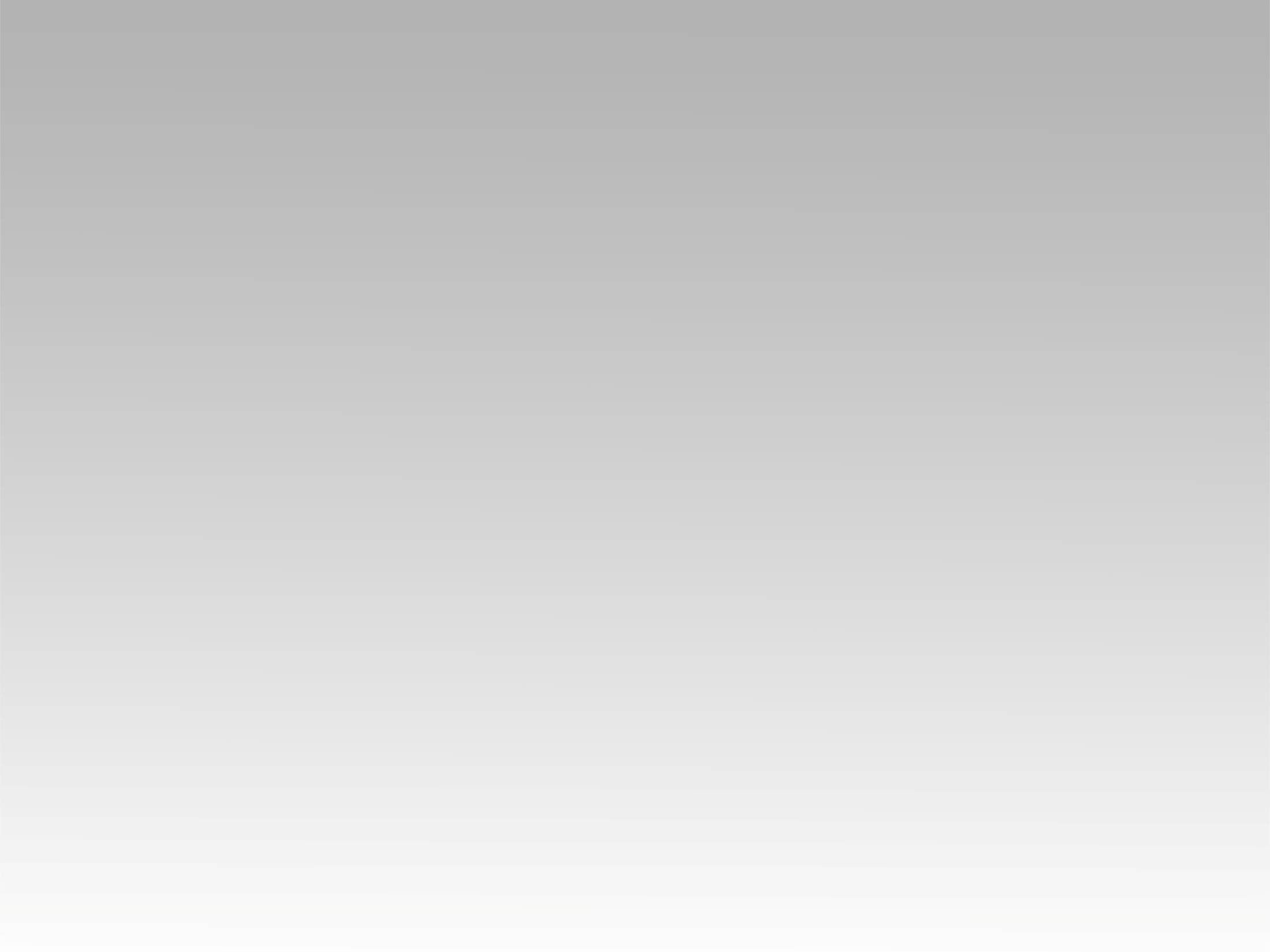 ترنيمة 
ربي إليك أدنو بقلبي
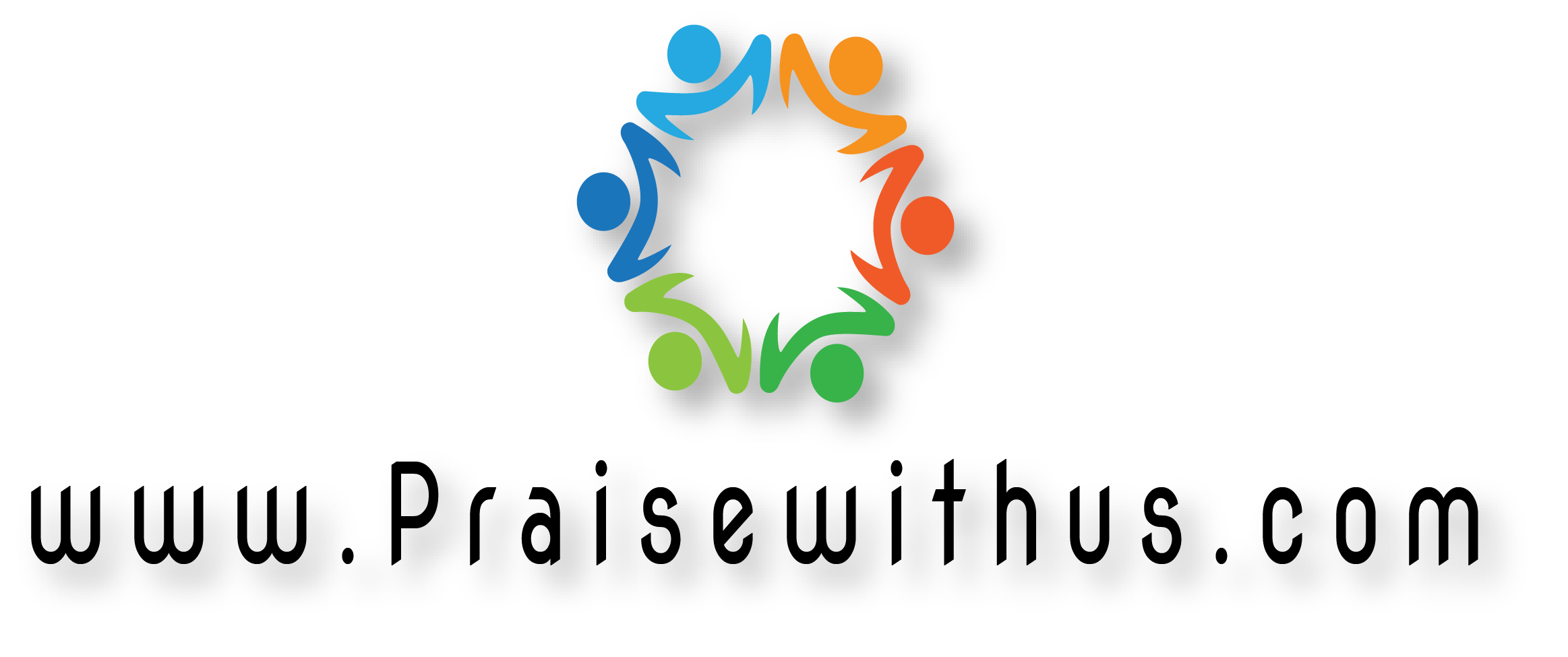 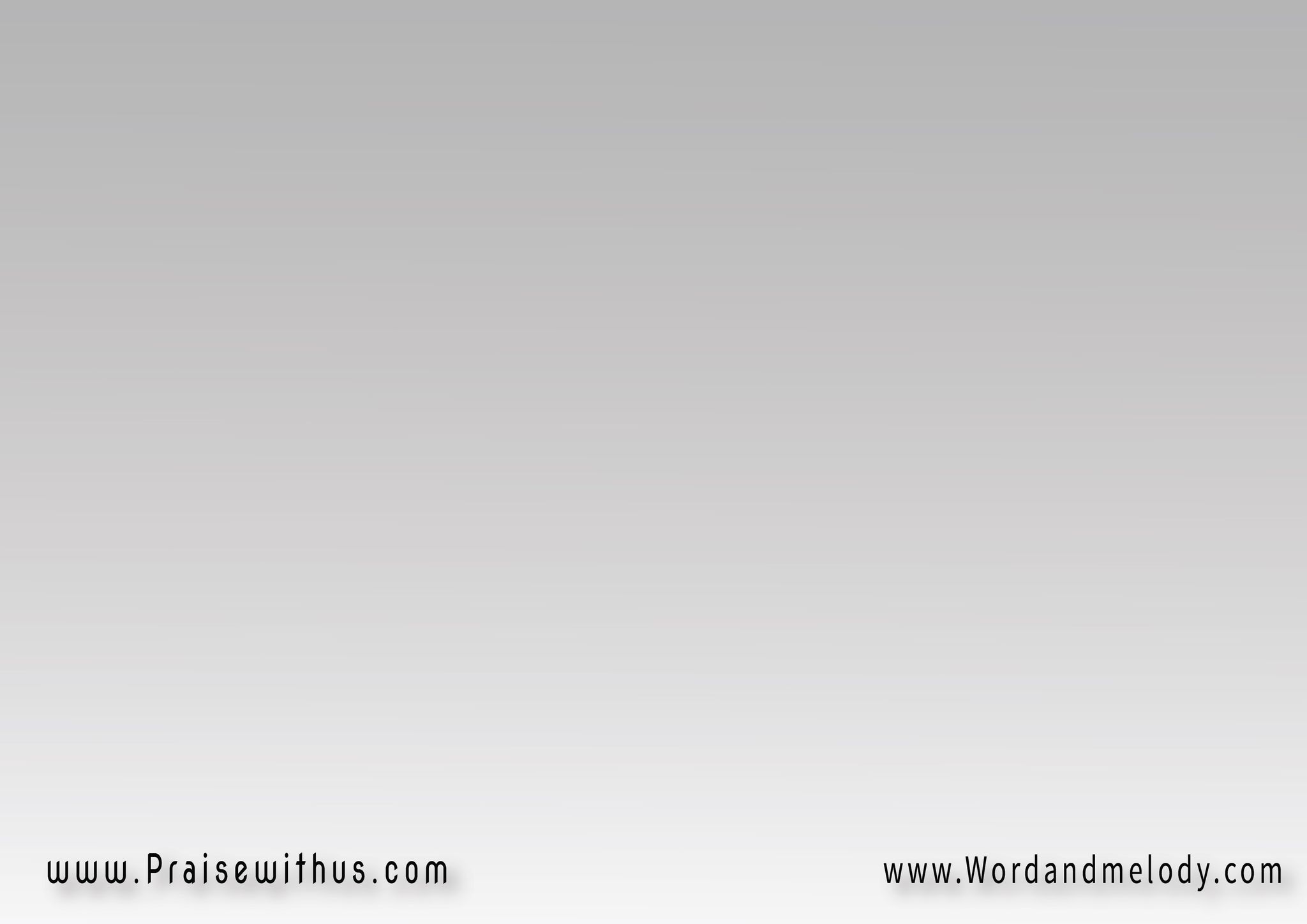 ربي إليك أدنو بقلبيهذى حياتي ماذا تريدوعدك يعطي نفسي يقيناأثمر فيك بل وأزيد
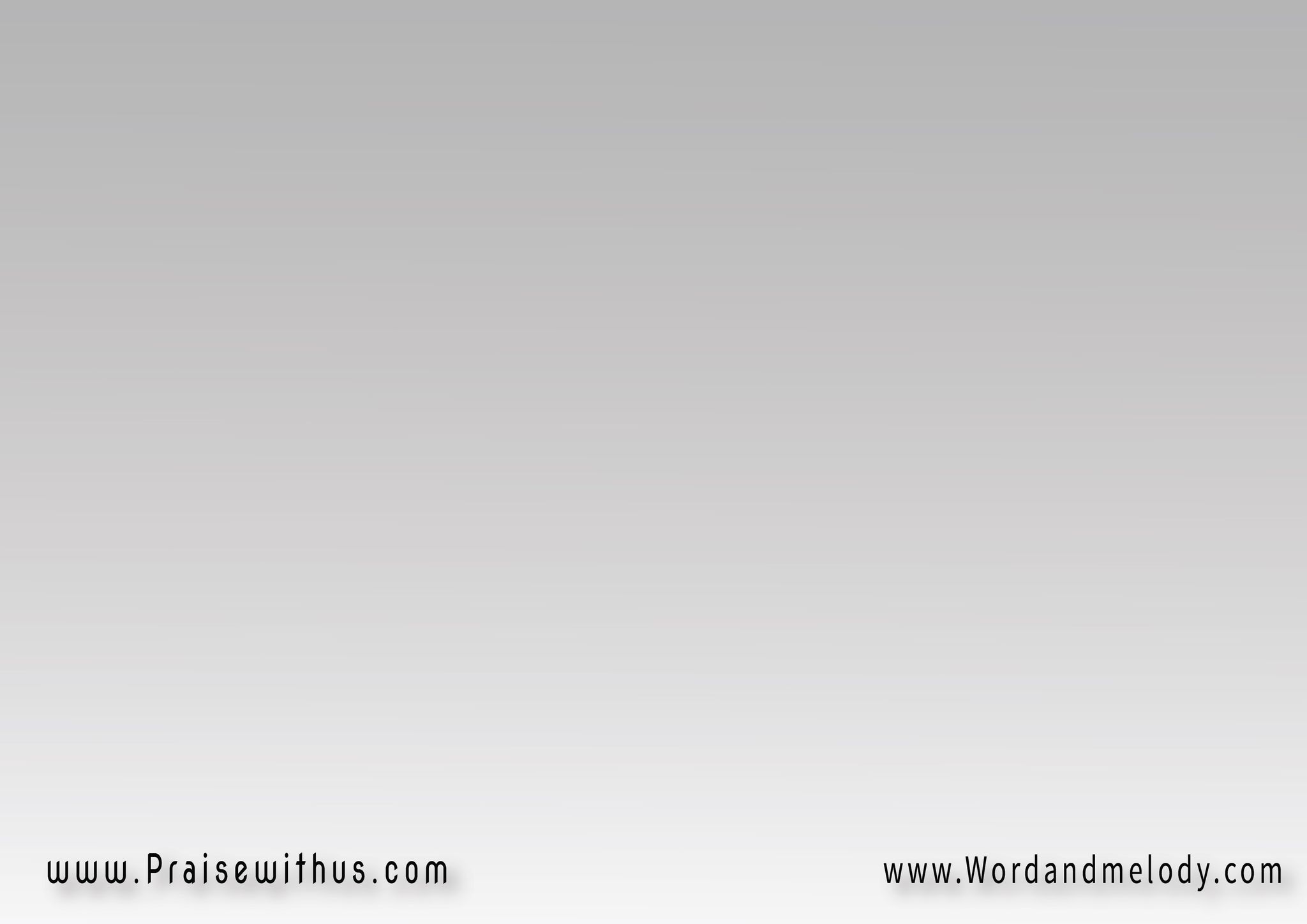 ها عرش قلبي وملء حبيوكل عمري وطاعتيليس كلاما ولا انفعالاًبالصدق آتي بجملتي
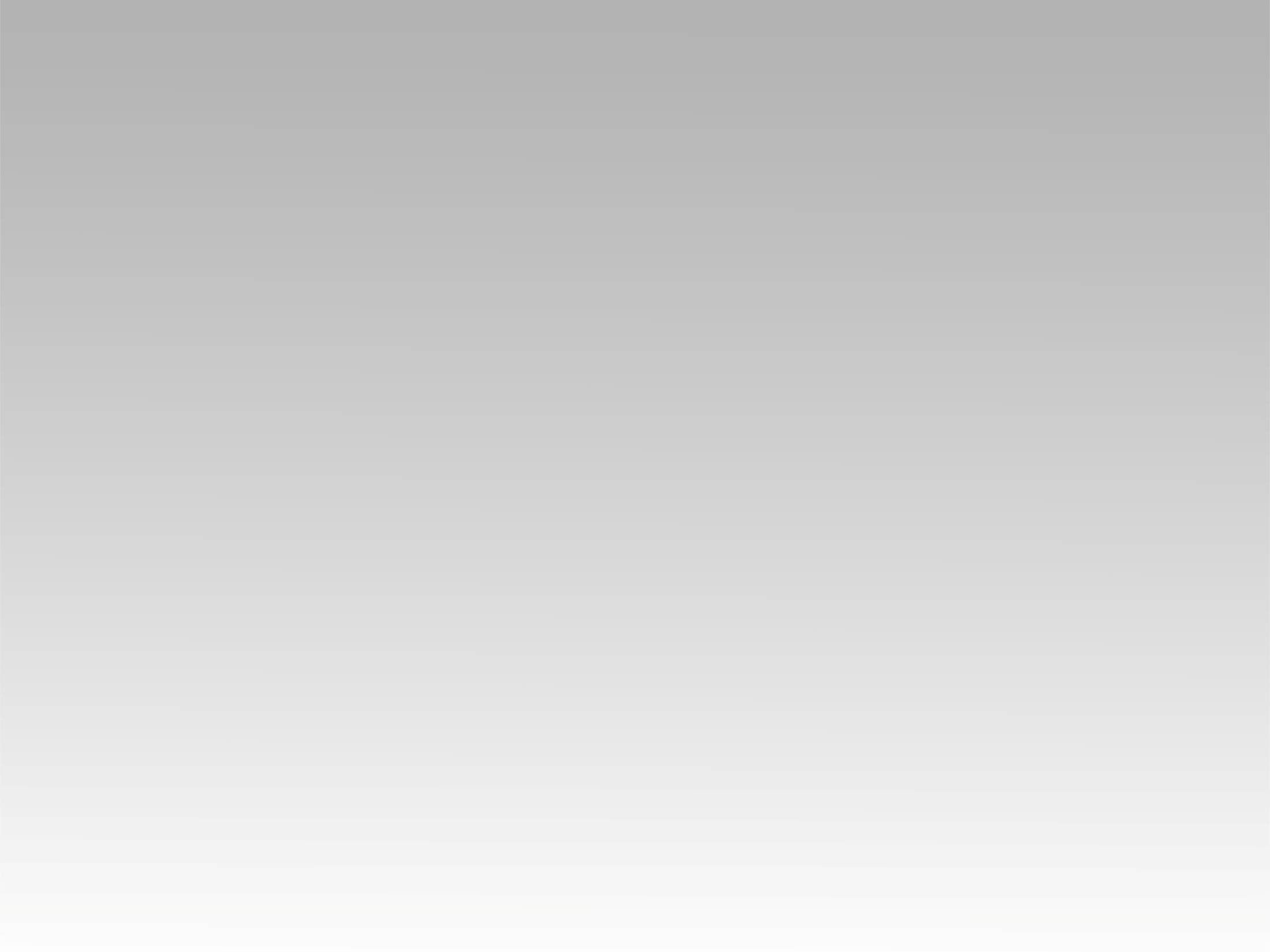 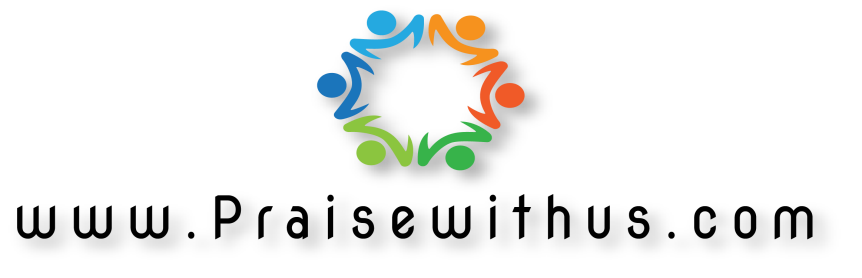